Тема. Пряма і непряма мова. ДіалогСпособи передачі чужого мовлення. Пряма мова. Культура мовлення. Інтонація речень з прямою мовою
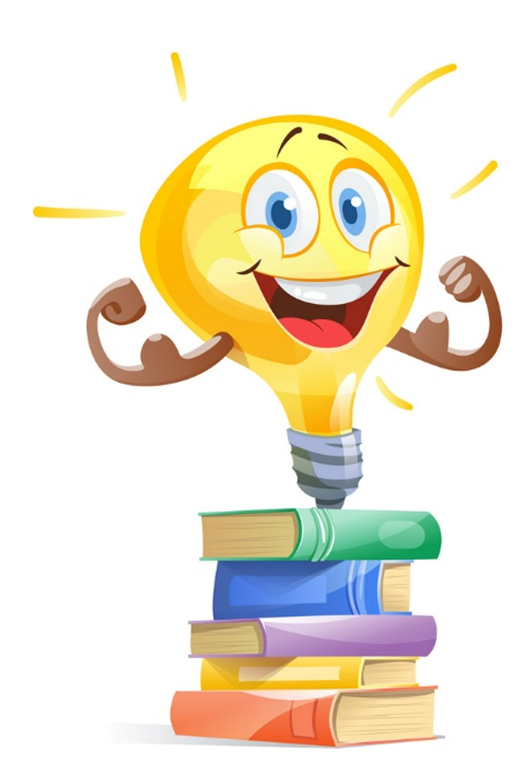 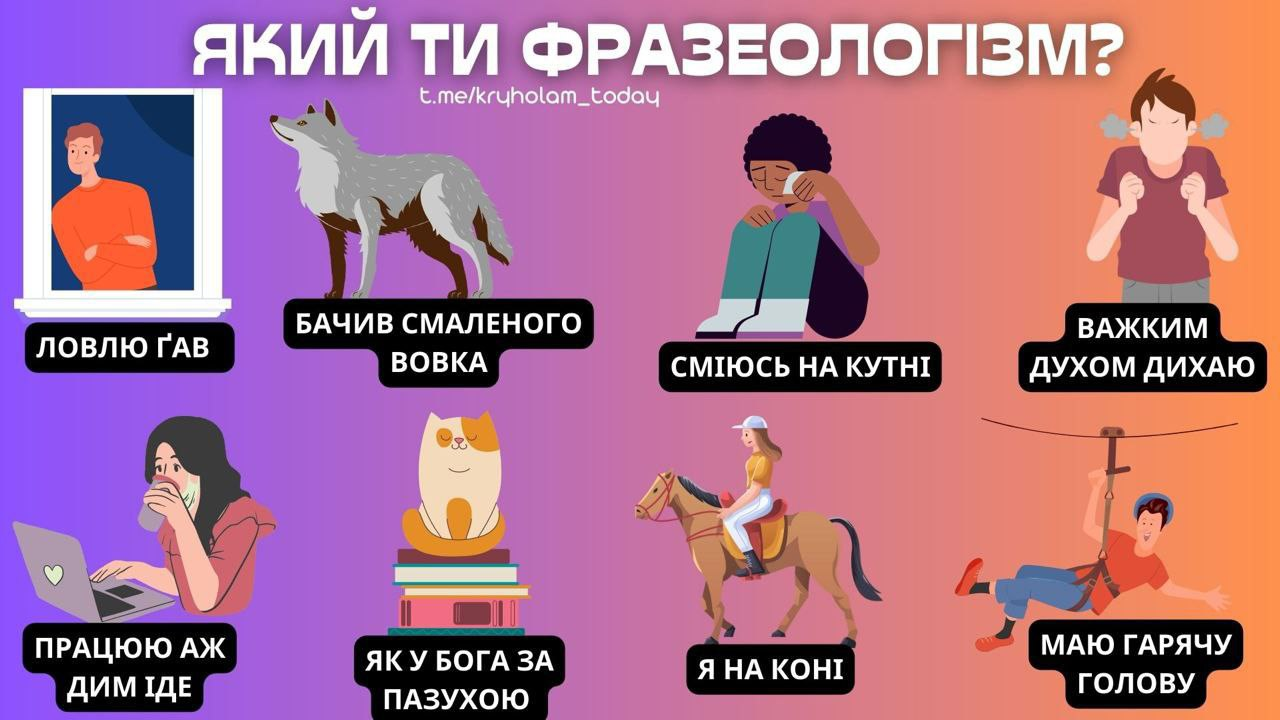 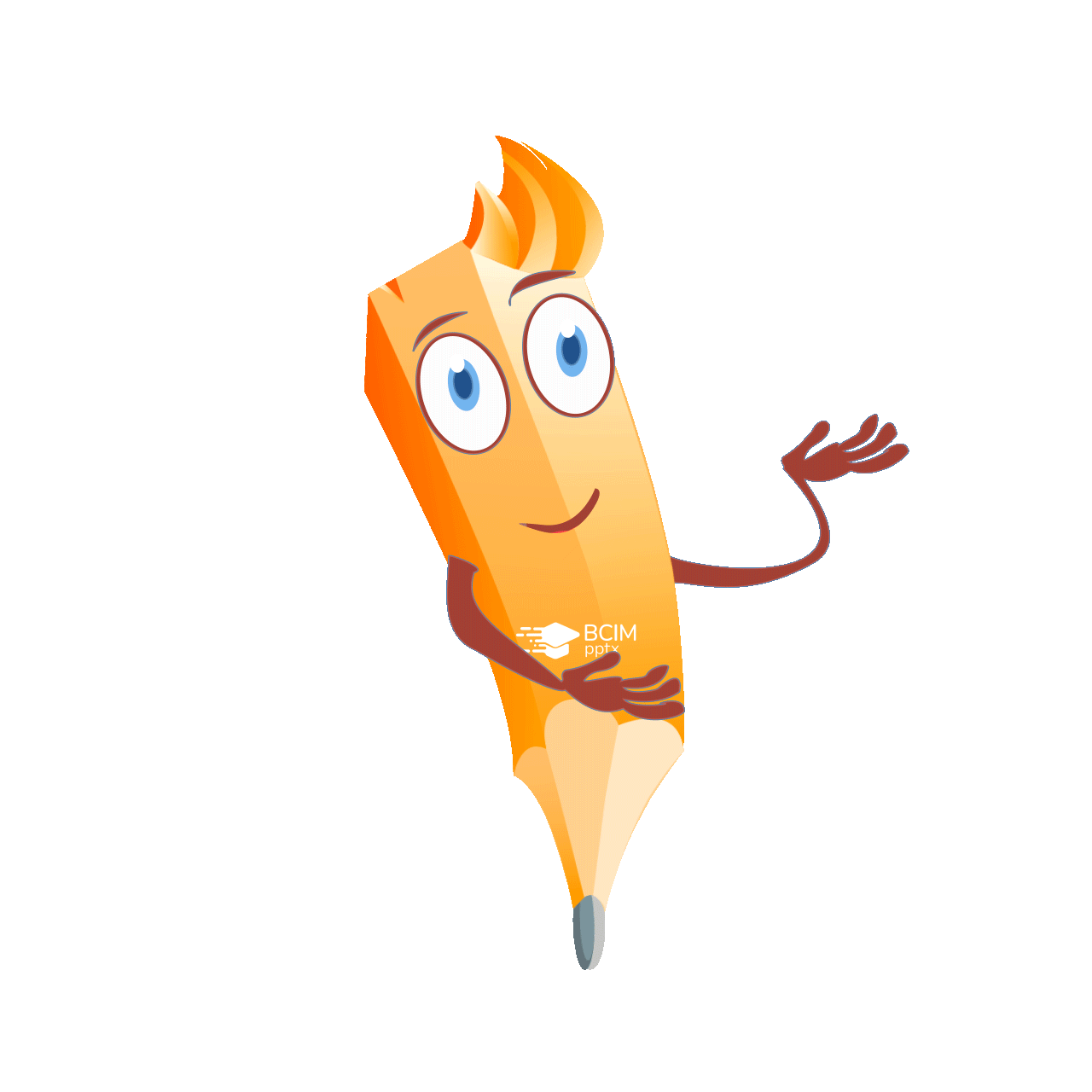 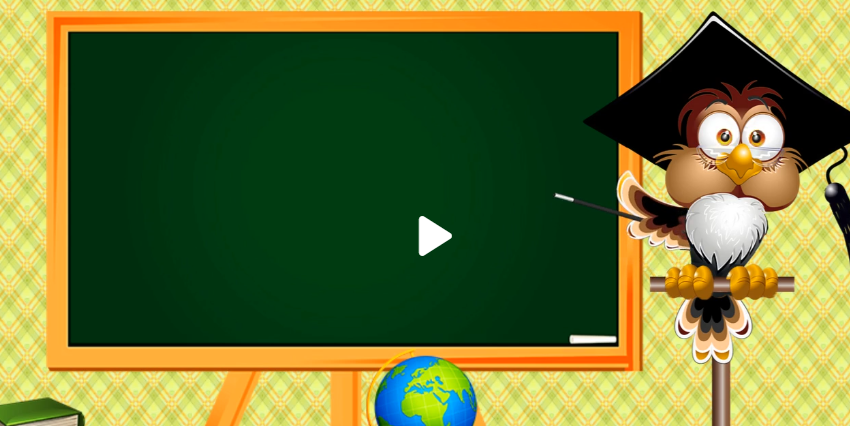 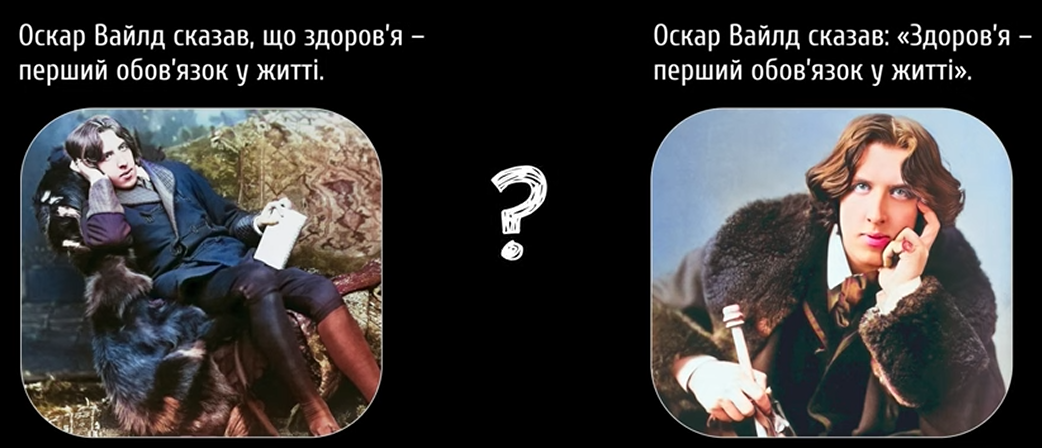 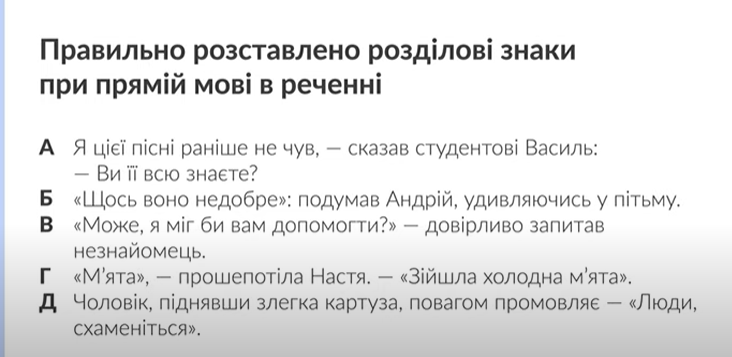 СЛОВНИК


Пряма мова — це чужа мова, передана дослівно від імені того, кому вона належить.

Слова автора — це слова, що вказують, кому належить пряма мова і як вона висловлена.

Непряма мова — це чужа мова, передана тільки з дотриманням змісту висловлюваної думки без збереження форми
та інтонації.
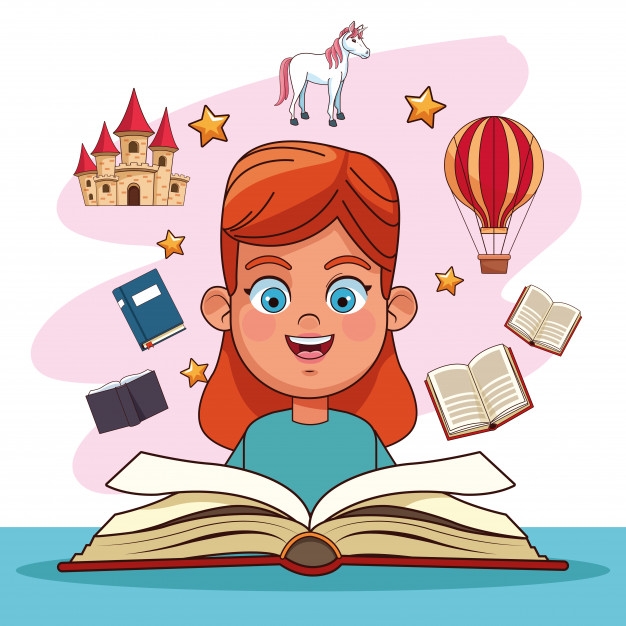 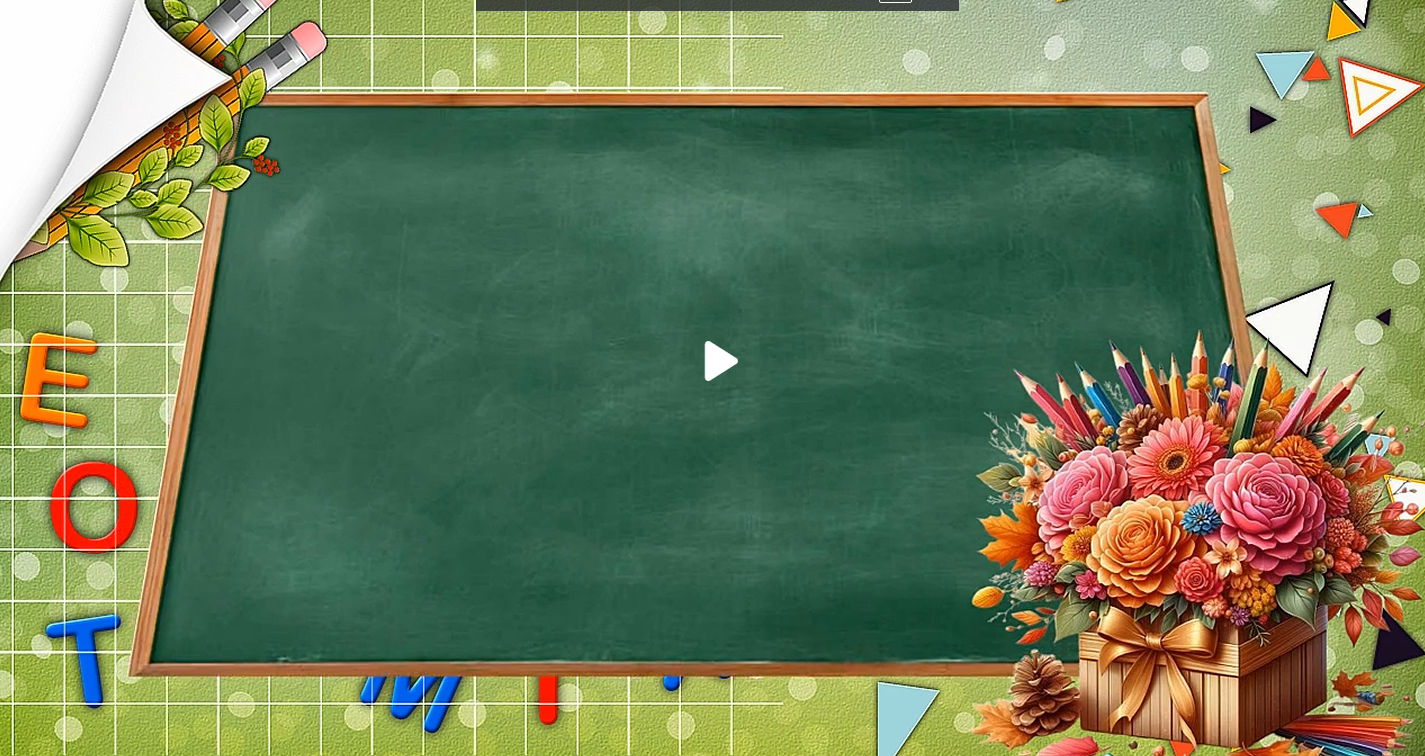 Працюймо самостійно за підручником
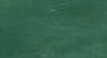 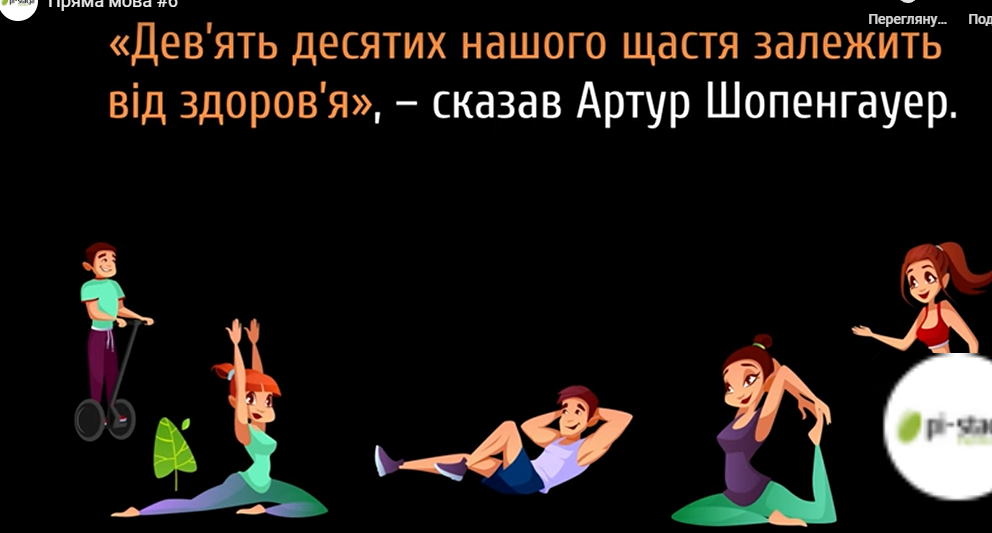 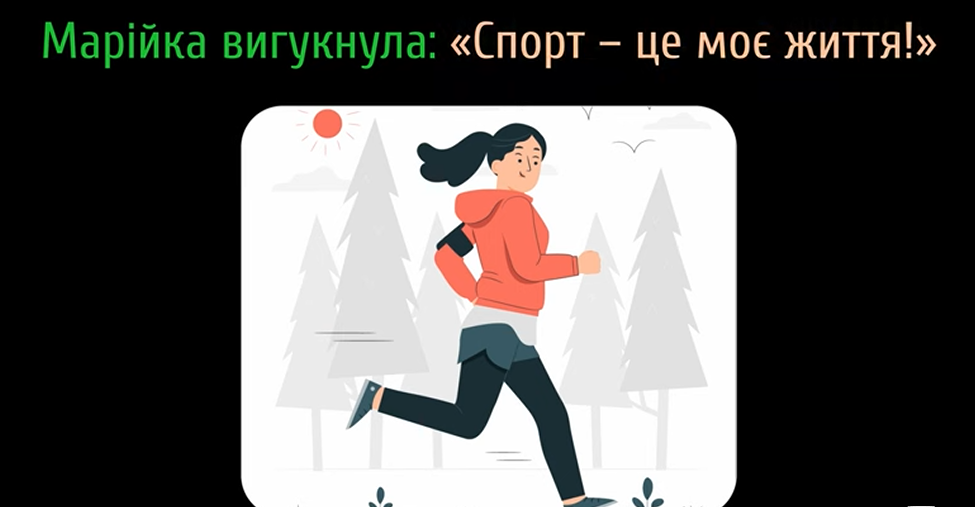 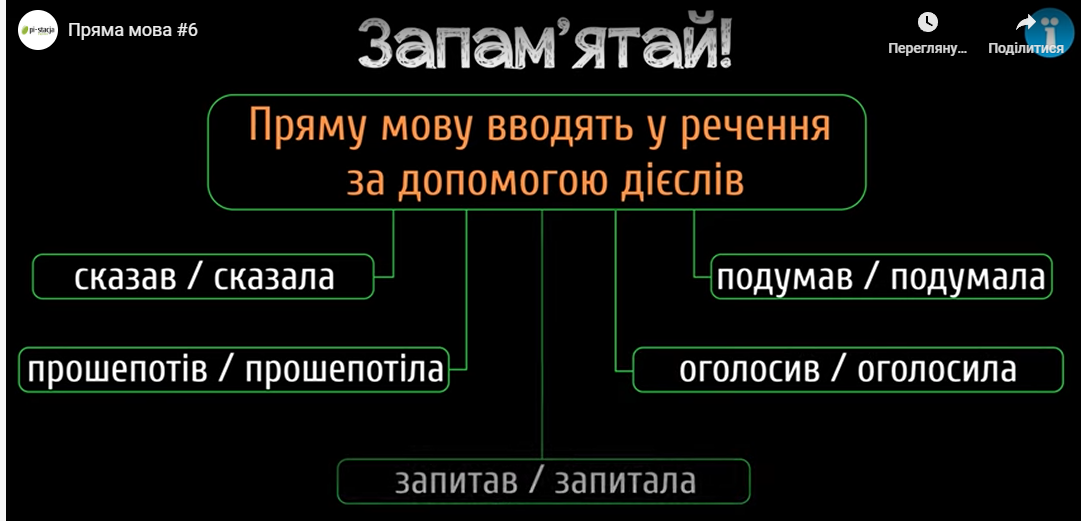 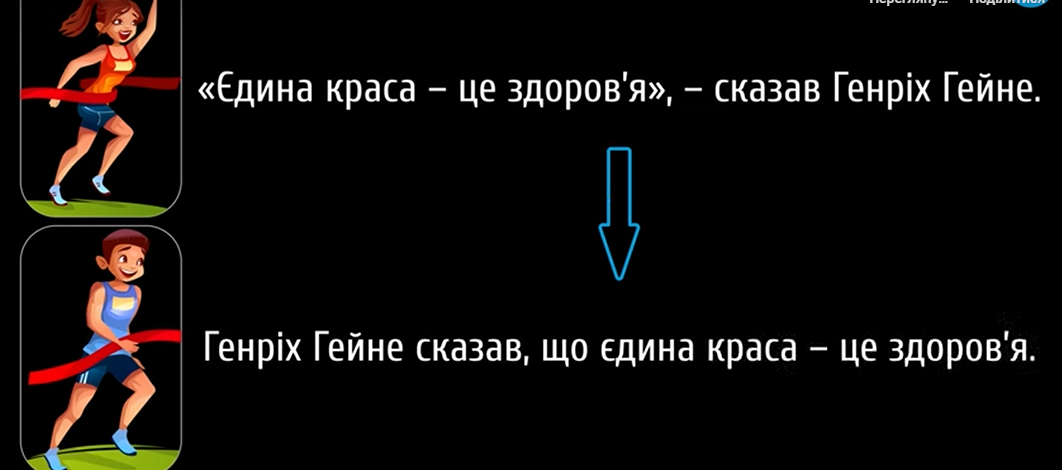 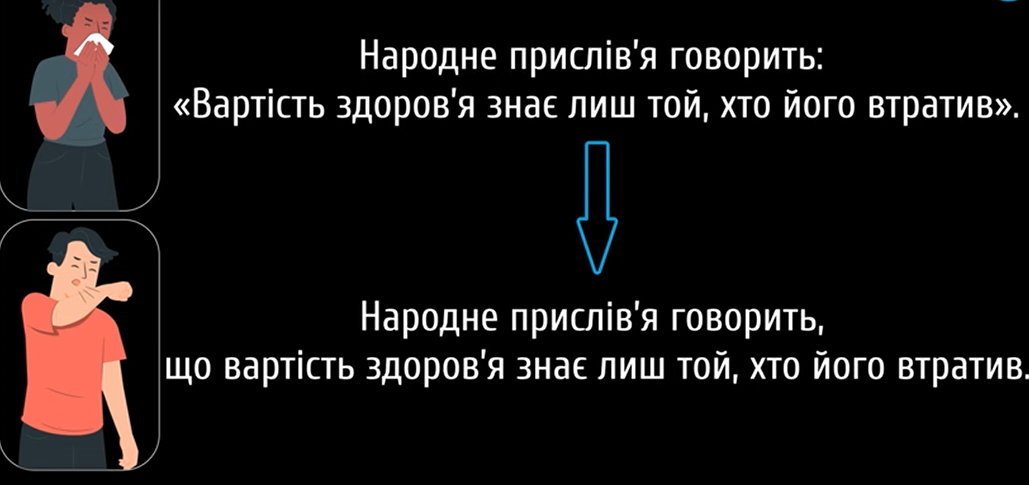 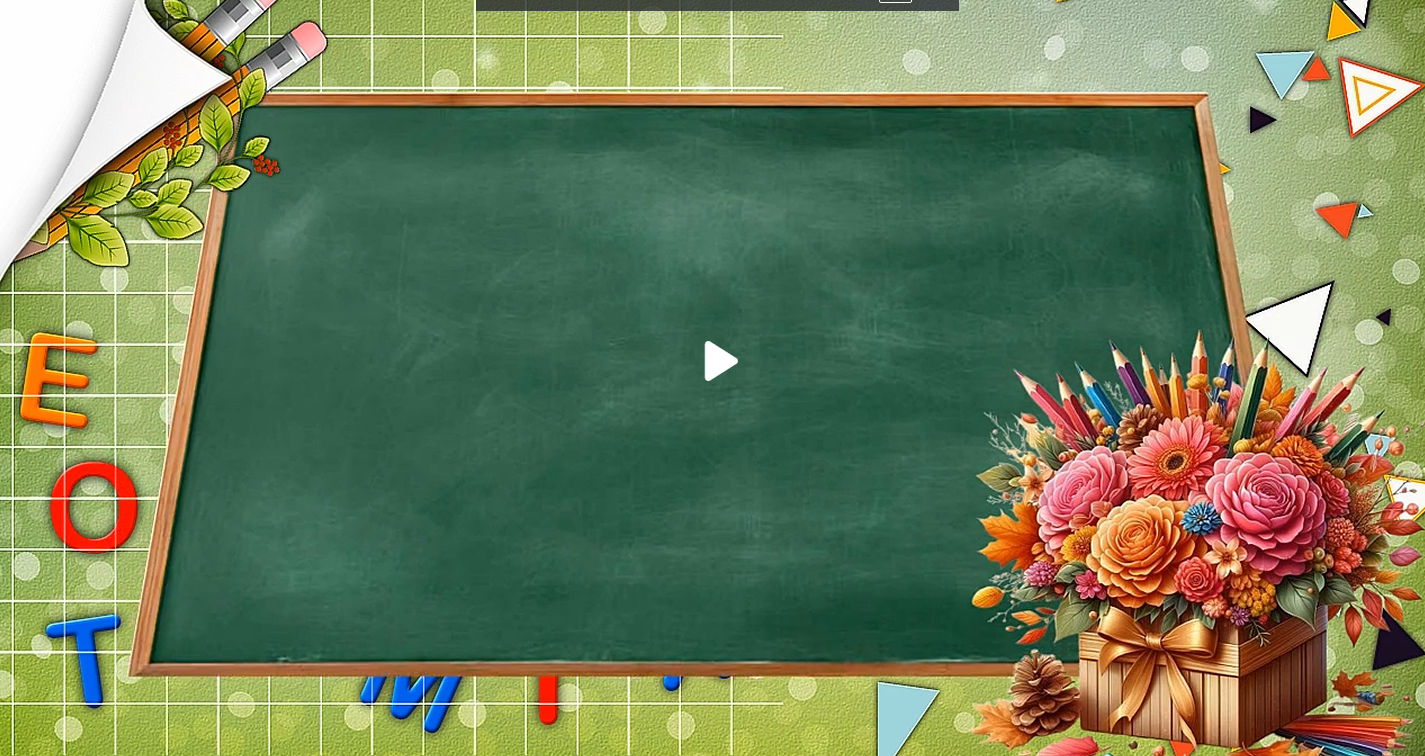 Працюймо самостійно за підручником
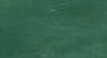 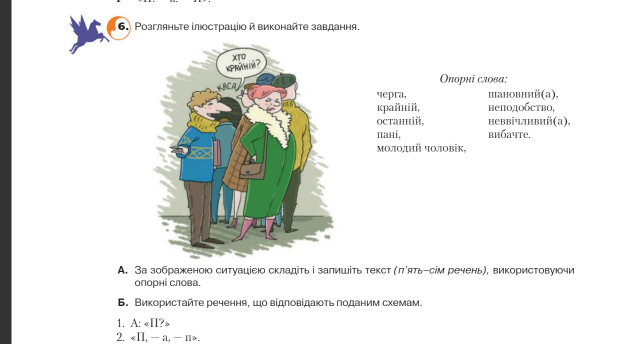 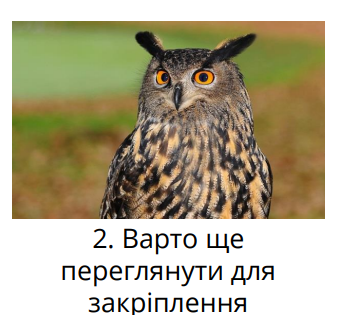 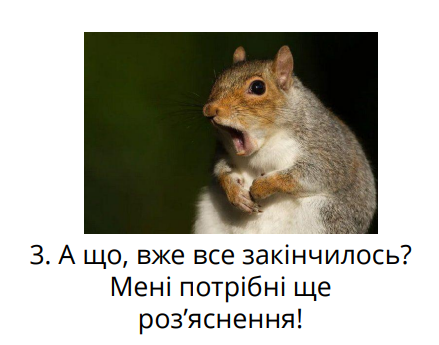 Джерела :
https://www.youtube.com/@pistacja-ua
https://shkola.in.ua/2532-ukrainska-mova-9-klas-avramenko-2022.html